ECREA Journalism Studies Section Conference, Greece Thessaloniki 
28-29 March 2014
Towards a Typology of the BRICS Journalists
Kaarle Nordenstreng and Svetlana Pasti
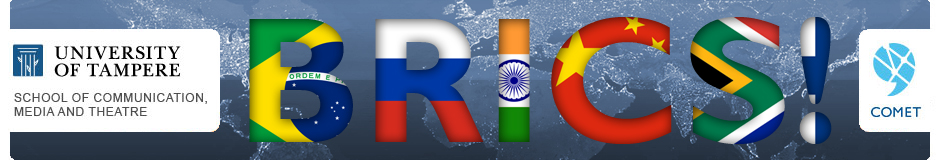 What is BRICS?
First introduced in 2006 as BRIC including Brazil, Russia, India and China
2010 adding South Africa: five countries in BRICS, covering
30 percent of the world’s landmass
42 percent of the world’s population
By 2050 they would constitute the largest and most influential economies in the world
2
BRICS countries
Brazil			26 states			194 mill

Russia		83 federal units		143 

India			35 states etc		1.225

China			33 provinces etc		1.341

South Africa	9 provinces			52
3
Top ten Internet users, in millions
4
BRICS summits
1. Yekaterinburg (Russia) 2009
		2. Brasilia (Brazil) 2010
		3. Sanya (China) 2011 
		4. Delhi (India) 2012 
		5. Durban (South Africa) 2013 			http://www.brics5.co.za/
                   6. Fortaleza (Brazil) 2014
5
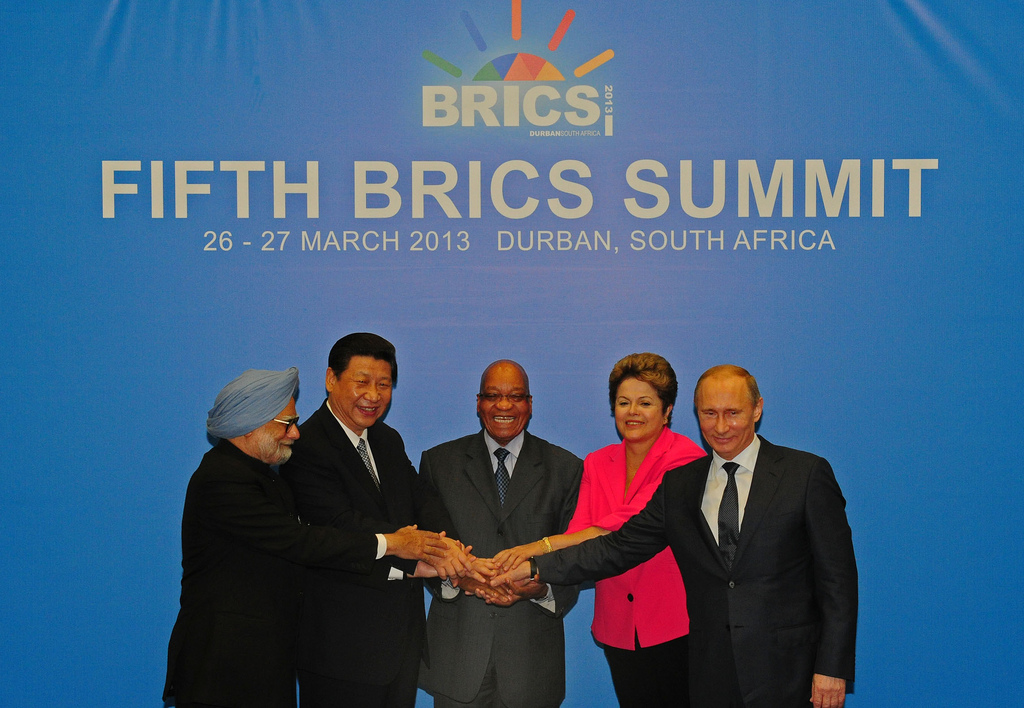 http://farm9.staticflickr.com/8405/8612243595_5461abde09_b.jpg
6
Media Systems in Flux: The Challenge of the BRICS Countries, 2012-2016
Funded by Academy of Finland http://uta.fi/cmt/tutkimus/BRICS.html
Theoretical concepts of
     - media system
     - role of media and journalists in democracies
     - freedom and independence of media
Empirical mapping of
      - citizen participation in and through media
      - professional orientation of journalists
      - education of journalists
7
Members
Brazil: Universities of Rio de Janeiro, Brasilia, Juiz de Fora, Texas at Austin  
Russia: Universities of Moscow, St Petersburg, Yekaterinburg
India: Universities of Tamil Nadu, Hyderabad, Westminster, Miami 
China: Universities of Beijing, Shanghai, Hong Kong, Vancouver
South Africa: Universities of Cape Town, Pretoria, Grahamstown
8
General approach
Comparing media systems in BRICS by noting both similarities and differences 
Locating them in a historical and global context 
Maintaining a critical distance to BRICS concept itself
Aiming at theory building beyond dominant Western traditions
Covering journalism against broader information environment including Entertainment
Covering traditional and new online media
9
Survey of journalists
In-depth interview of journalists in four cities in each BRICS country
Two metro cities: 48 journalists from 24 media    
Two provincial cities: 24 journalists from 12 media 
144 journalists per country, total 720 
Sample includes old and online media
10
Interview: Main topics
Demographic data  
Job conditions: new technology, economy, satisfaction
Journalists and society: citizen participation, freedom of speech
Professionalism and ethics: perception of   professionalism, political independence, self-
    regulation, corruption
Present status and future of the profession
11
Work in progress
Interviews started in 2013 
To be finished by fall 2014
Coding and analysis in 2014
Country reports in 2014
Comparison and final report in 2015
12
Recent global comparisons of journalists
Weaver & Willnat (2012) The Global Journalist for the 21st century  (GJ)
Hanitzsch & al. (2012) Worlds of Journalism Study    (WJS), first wave 
Both included 3 from BRICS: Brazil, Russia, China
Both relied on traditional media
13
Research focus in GJ and WJS
GJ: 
demographics
working conditions
values  

WJS:
 journalism cultures
professional autonomy
influence on news work
14
Total number of journalists
China – 700,000

Russia – 250,000

Brazil – 70,000 

(US – 120,000)
15
Age (GJ)
Chinese journalists – 33 

Brazilian journalists – 40

Russian  journalists – 41

(US journalists – 41)
16
Two trends (GJ)
Feminization and          higher education
Brazil – 40% female               100%  
Russia – 60% female                90% 
China – 53% female                 93%   
(US – 33% of female) 
Special education in journalism: 
Brazil – 100%, Russia – 44% , (US – 36%)
17
Job satisfaction (GJ)
Level of job satisfaction (‘very satisfied’)
   Brazil – 21% 
   Russia – 19%
   (US – 33 %)

Job satisfaction is linked to journalists’ perceived autonomy (Weaver 2012)
18
Job satisfaction: Three most important factors (GJ)
Brazil: pay, professional recognition possibility for promotion 

Russia: job autonomy, opportunity to help people, political line of the media
19
Role Perceptions: Brazil and Russia (GJ)
Similar:
Providing analysis of events: Brazil (72), Russia (78)
Different:  
Reporting news quickly: Brazil (38), Russia (81)
Watchdog of government: Brazil (15), Russia (53)
Providing access for public: Brazil (38), Russia (69)
20
Journalism cultures (WJS)
Roles, epistemologies, professional autonomy
Findings led to 3 clusters of countries:
Western countries – Western journalism culture  
Non-Western countries – Peripheral Western journalism culture – Brazil  
Non-Western countries – Authoritarian journalism culture – China and Russia
We wonder what is real place of Brazil, Russia and China?
21
Roles (WJS)
Watchdog of government: Brazil (89) is similar with China (83)
‘Providing  the audience with information  that is most interesting’: Brazil (67) is similar with Russia  (64)   
China and Russia are different in support of official politics (60:27) and advocating for social change (61:29), but similar in influence on public opinion (74:62), Brazil (24)
Thus, no evidence that China and Russia are similar and different from Brazil
22
Epistemologies (WJS)
I always stay away from information that cannot be verified: Brazil (54) close to Russia (50) and both different from China (88) 
I think that journalists can depict reality as it is: Brazil (77) different from Russia (33) 
No confirmation of similarity between China and Russia (authoritarian culture) and difference from Brazil  (peripheral Western culture)
23
Ethics (WJS)
In some questions China and Russia are similar: ‘approving a situational behavior in dependence from the circumstances’ 
Brazil disapproves situational ethical practice
In other questions: ‘avoiding questionable methods of reporting’ China is similar with Brazil (majority does not accept them) 
and different from Russia showing a high tolerance to questionable methods
24
Influences (WJS)
Three most important sources of influence: 
Supervisors and higher editors: China (80) and Brazil (79) similar  
Management, ownership : China  (81:76) and Russia (66:62) similar
Newsroom conventions, professional conventions: important for Brazil (80:78), but not so important for China (57:53) and Russia (60:52)
25
Portrait of BRC (GJ)
26
BRC journalism cultures (WJS)
27
Champion of values
Brazil: entertainment role; journalist can depict reality as it is; strongest disapproval of situational ethics 
Russia: lowest level of confidence that a journalist can depict reality as it is; most tolerant to non-ethical methods and unverified information 
China: influence public opinion, advocate of social change, support of official policies and verified information
 US: lowest support of official policies, advocate for social change, influence public opinion; highest disapproval of non-ethical methods; minimal influence of management, highest importance of newsroom and professional conventions
28
Conclusion
Brazil’s journalist: socially responsible, conscious of its high status in society, devoted to his profession and organization, is committed to professional rules and traditions and ethical principles, sees a central role in the analysis of events, without the desire to influence the society  
Russia’s journalist: libertarian attitude to freedom and will, tolerant to any behavior, lowest support for official policies, with a low level of confidence in the capabilities of the journalist in society  
China’s journalist:  disciplined, socially responsible, flexible on the situation and seeking influence in society
29
Thanks for your attention!
Kaarle.Nordenstreng@uta.fi
http://www.uta.fi/cmt/en/contact/staff/kaarlenordenstreng/index.html

Svetlana.Pasti@uta.fi
http://www.uta.fi/cmt/en/contact/staff/svetlanapasti/index.html
30